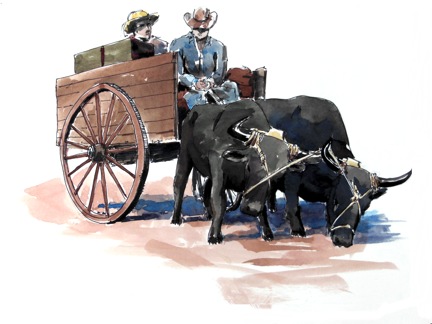 A Mini History
Silver Lake’s First Settlers
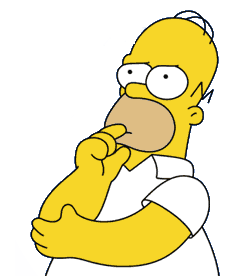 Silver Lake was previously known by a different name. What was it?
Swede Lake
Silvine Lake
Lake McGrath
German Lake
Bde Maka Ska
Ridge Lake
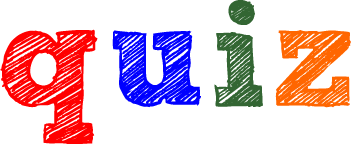 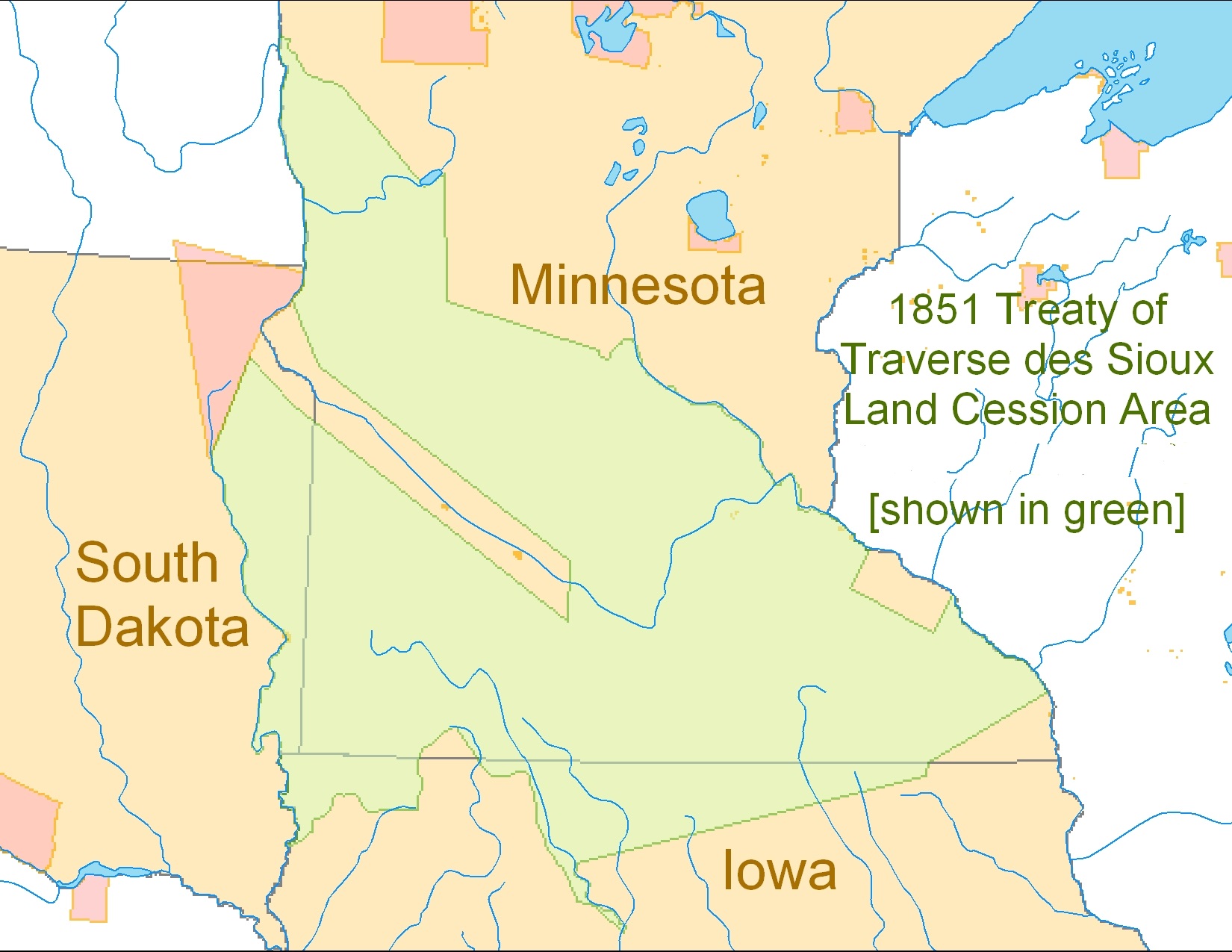 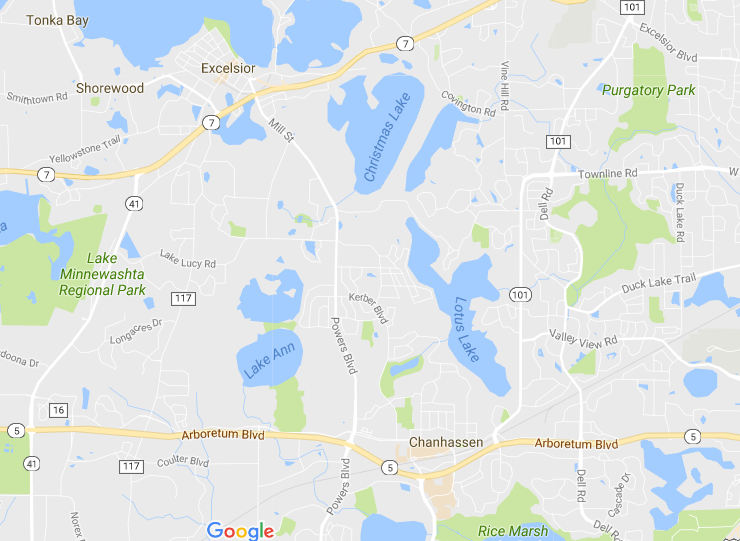 First Settlers Spring 1853
Organized settlement colonies
Formal name, by-laws, dues
Advance agents select land claims
Handle legal requirements
Colony cooperatively builds homes, schools, churches
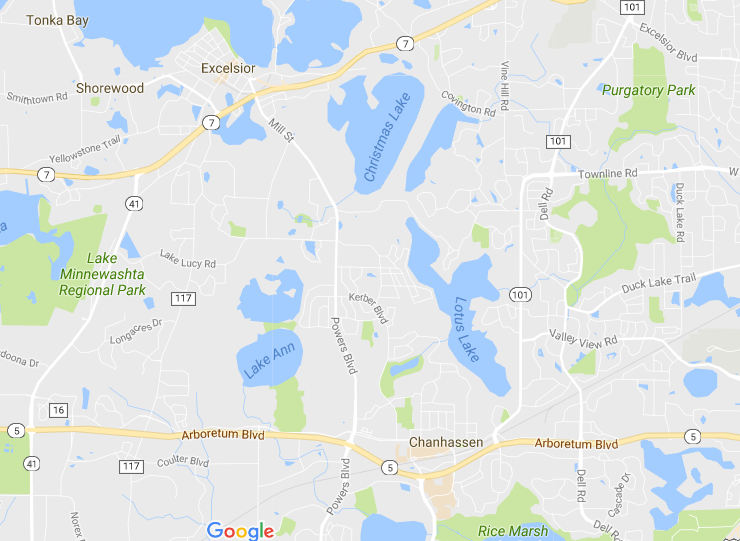 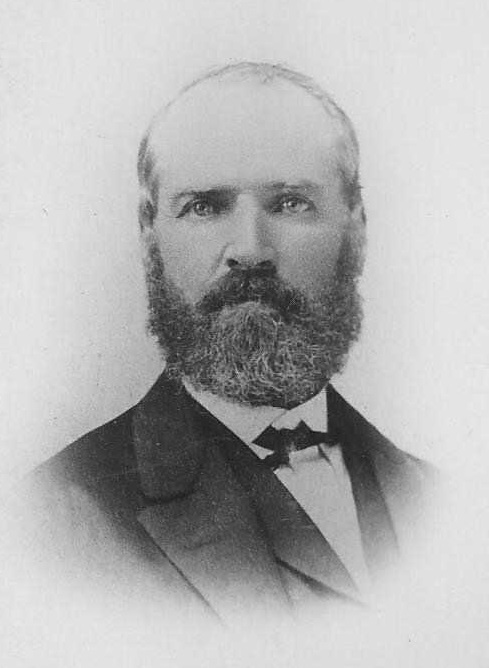 Excelsior Pioneer Association
(New York City)
George Bertram
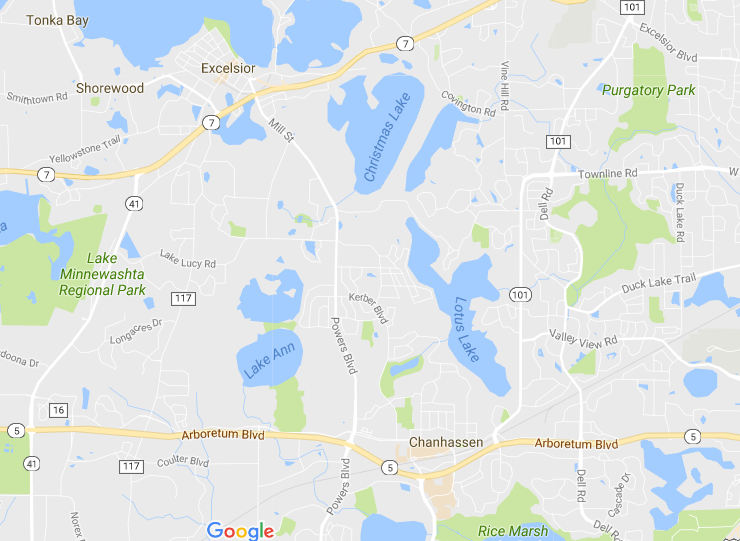 Minnesota Claim Association Northampton Colony
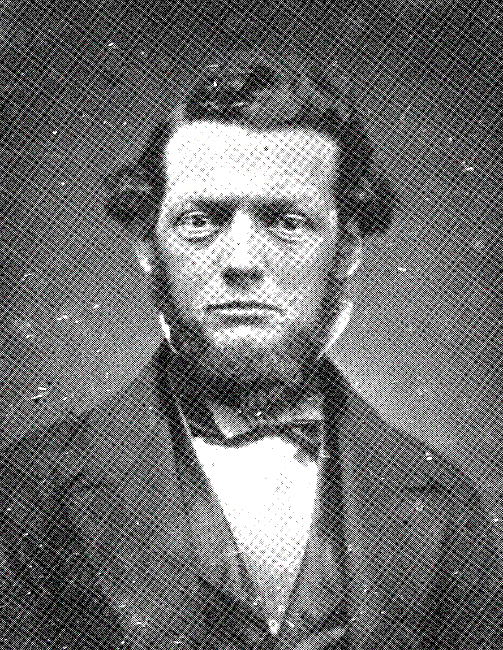 (Massachusetts)
Reverend 
Henry Martyn Nichols
Next Wave Settlers 
Starting 1853/54 
German Catholic Immigrants
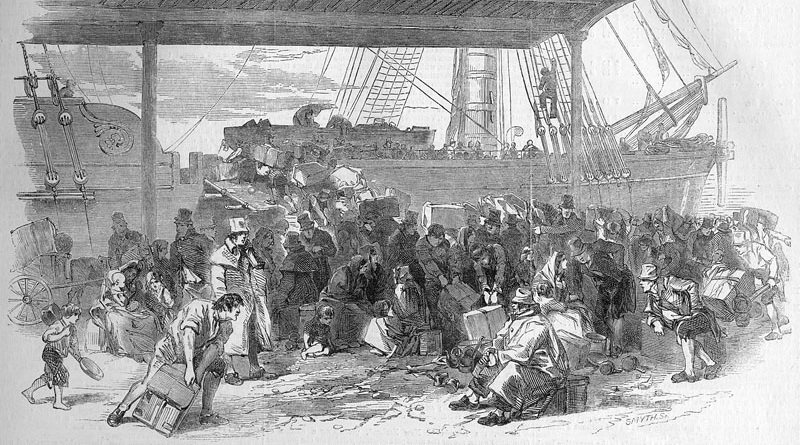 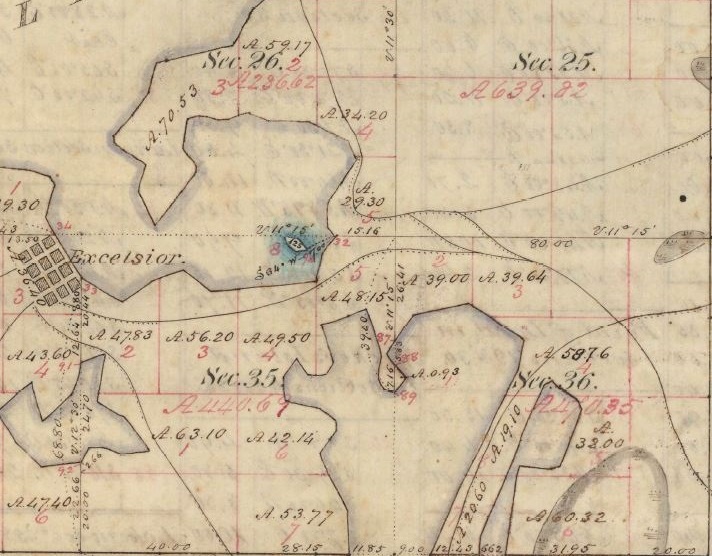 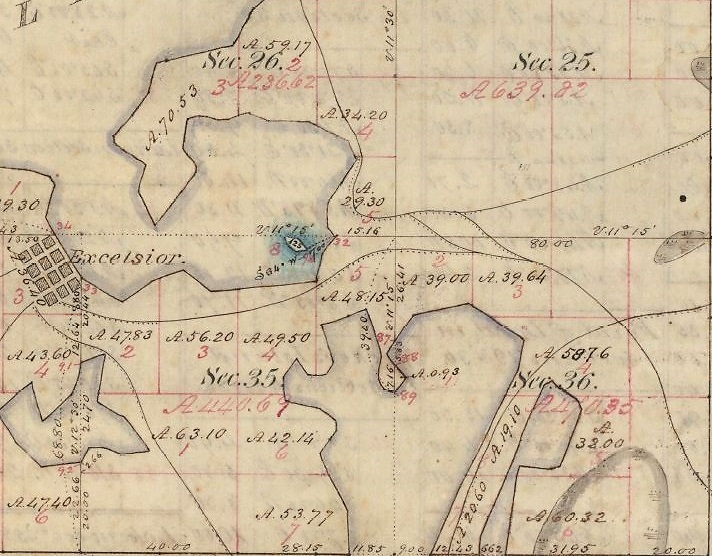 First Survey Map 1854
Indian trail to Minnetonka Mills and St. Anthony
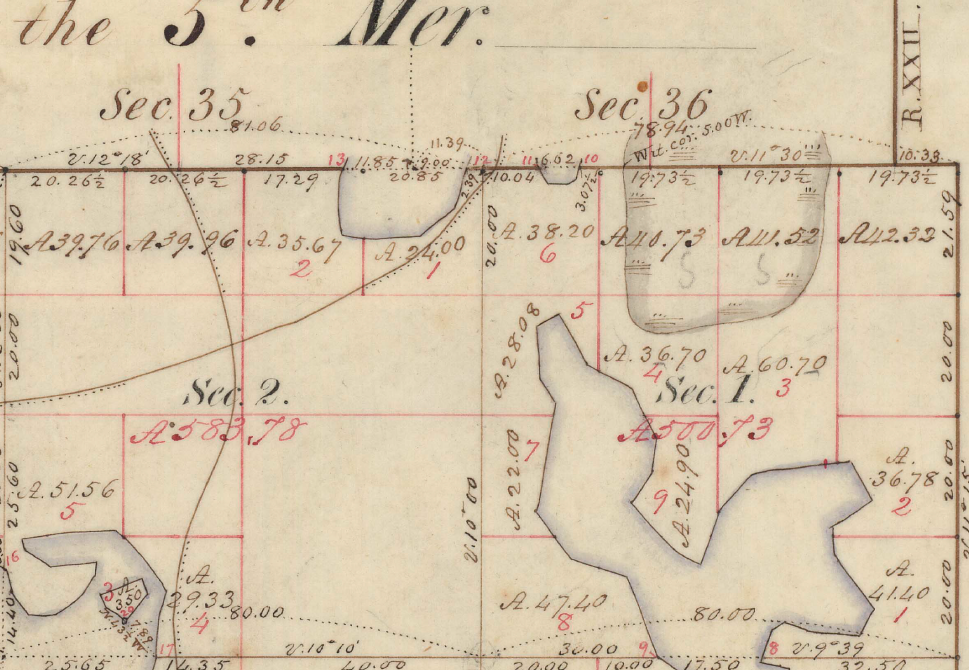 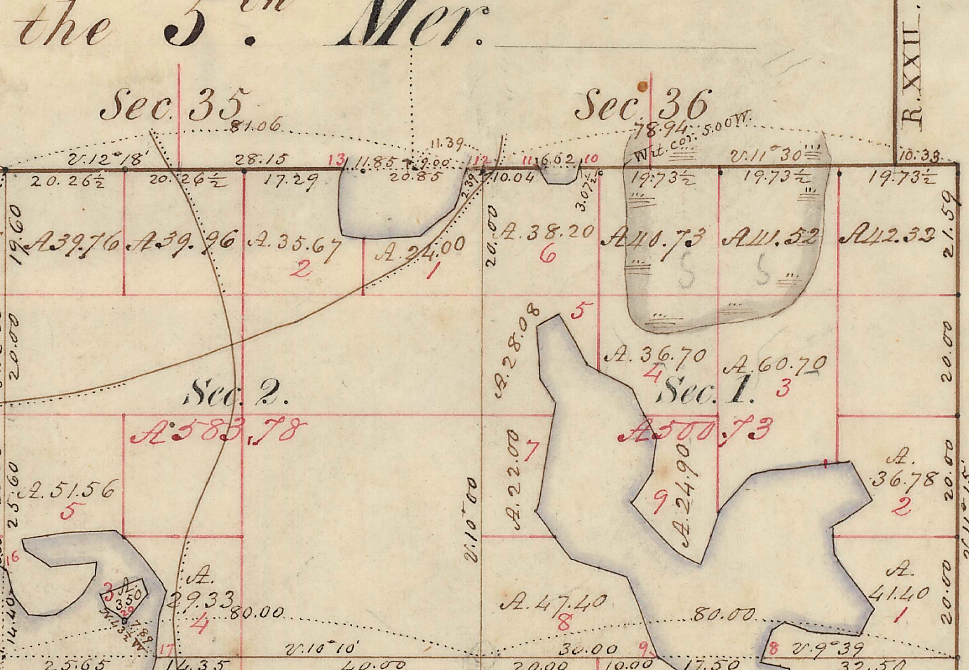 Wetland
To Chief Shakopee’s village
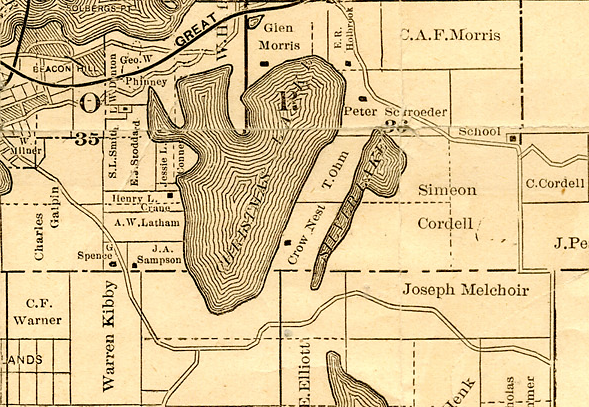 Covington
Purgatory Springs School
Vine Hill
Powers Blvd.
101
Pleasantview
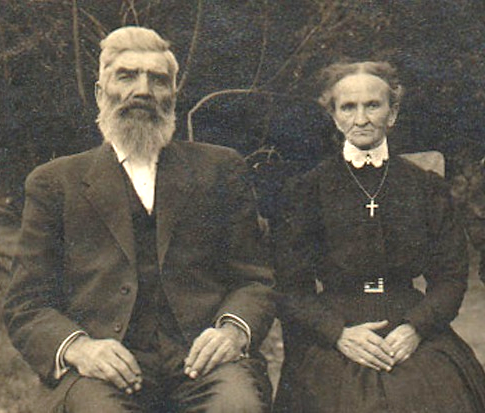 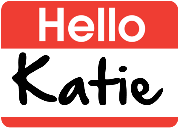 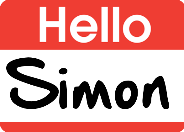 Simon and Katharina (Lehnertz) Cordell
Married in Germany 1846.

Immigrated to America 1852.

Settled on Silver Lake late 1853/1854.

Had 12 children. 

Lived on the farm to the end of their days. Passed it down.

Simon dies 1901 - 82 years Katharina dies 1916 – 91 years

Both buried St. Hubert Church
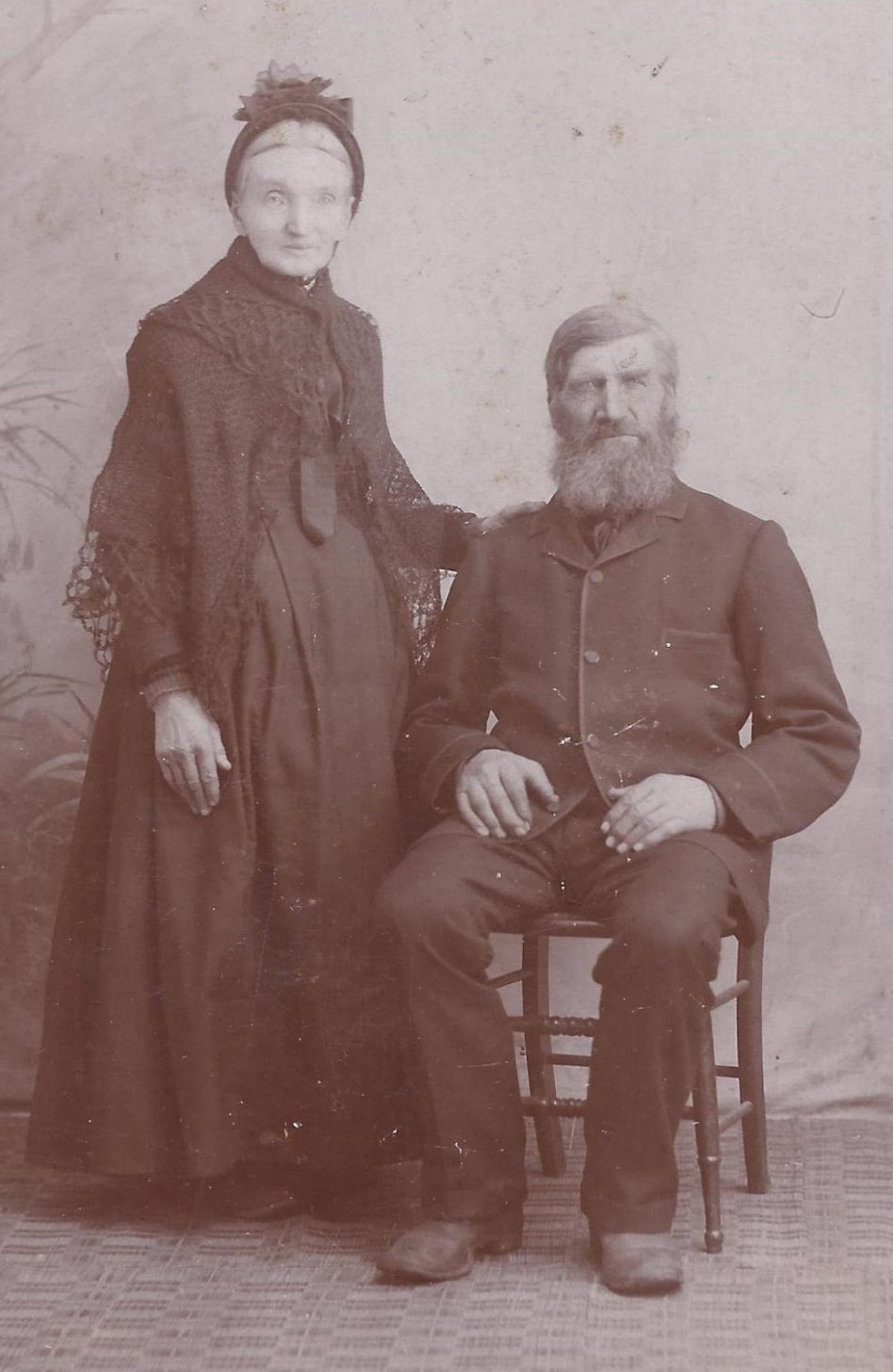 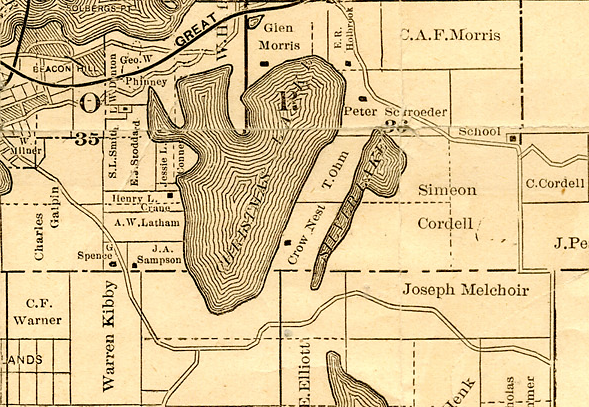 Peter and Elizabeth (Lehnertz) Schroeder
Married in Germany 1839

Elizabeth was younger sister of Katharina Cordell

Followed the Cordells to America and to Silver Lake 

Built house at the intersection Covington + Ridge Rd.

Had 8 children

Peter dies 1880 – 71 years    Elizabeth dies 1900 – 79 years

Both buried at Saint Hubert Catholic Cemetery
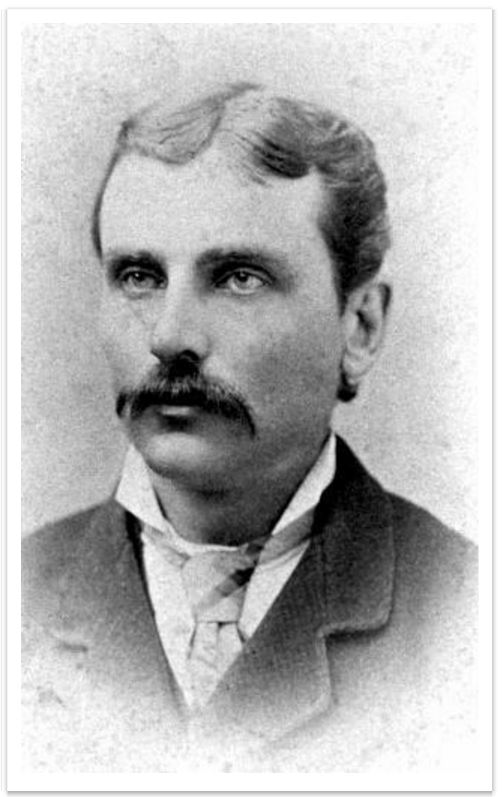 Oldest Schroeder son

Carpenter in Chanhassen

One of the incorporators of the Village of Chanhassen in 1896

First president of city council
Gerhard Schroeder
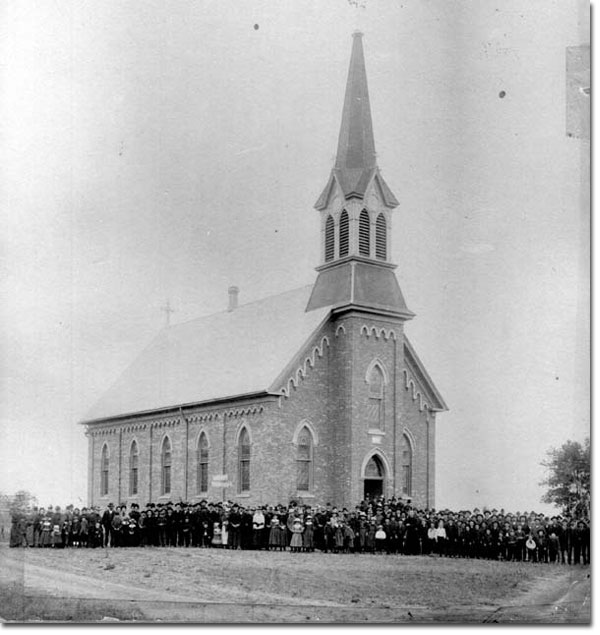 St. Hubert Catholic Church
Chanhassen, MN
Third church building
Built 1887
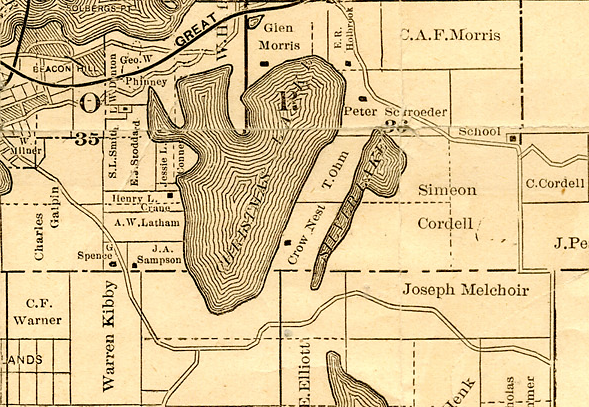 Thomas and Mary Magdalena (Besler) Ohm
In 1851, bought 158 acres east of Lotus Lake
In 1865, after stint in U.S. Army, sold Lotus Lake farm and moved to Duck Lake
Likely purchased Silver ridge property at same time
Use for Silver ridge ?? – perhaps recreation, investment
Sold in late 1890s to neighbor Edmund Reel
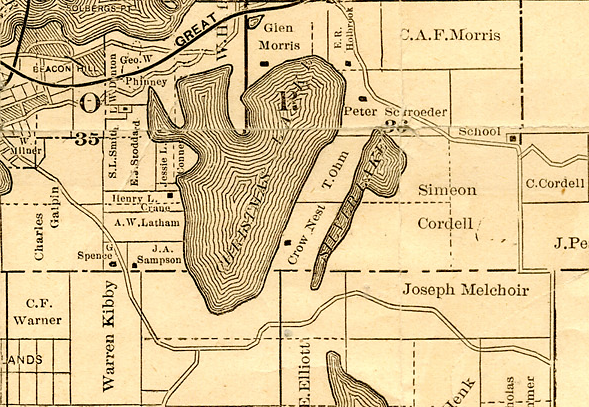 Harry and Beatrice Shuman
Property originally owned by Harry’s maternal grandfather, 
      Dr. Jacob S. Elliott

Harry’s parents bought the land in 1894 for semi-retirement

Harry graduated in 1894 from Agriculture School – U of M and takes over management of farm

Becomes prolific fruit grower of berries and apples

Marries Beatrice Wallow in 1904 and have two children

Harry dies 1922 @ 50 years; Beatrice moves to Calif.
1904 Meeting
Minnesota Horticultural Society
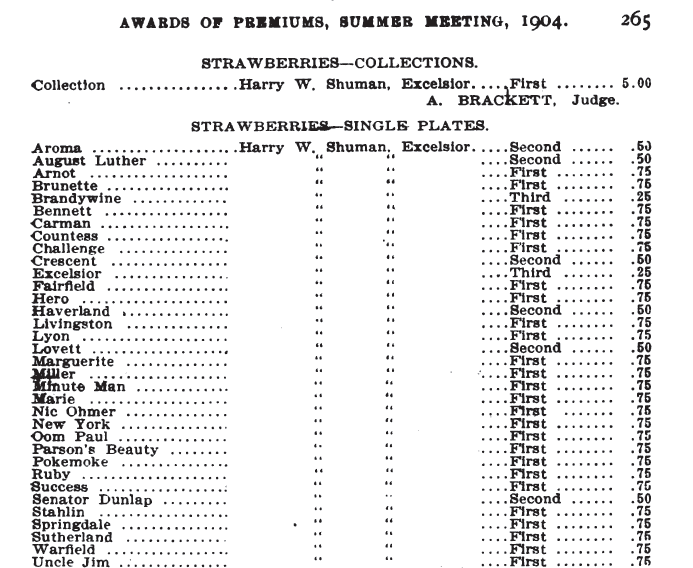 Harry Shuman takes 26 
first prizes for strawberries
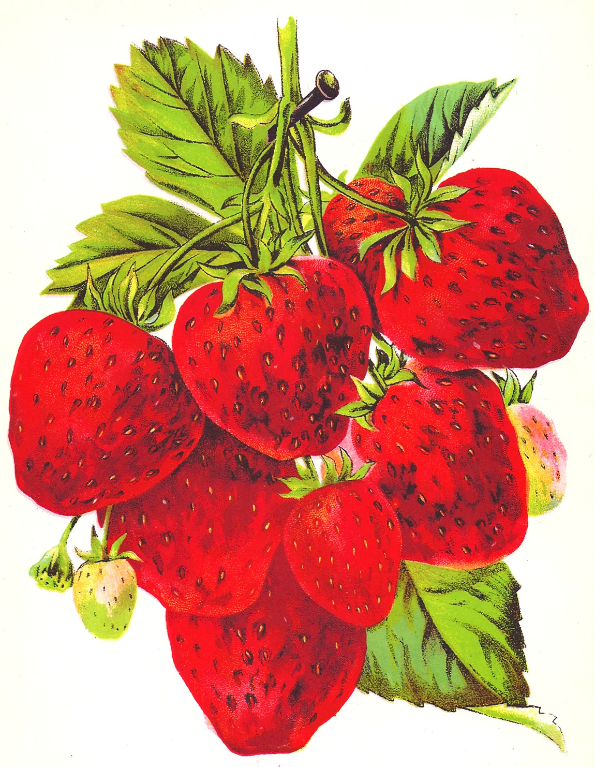 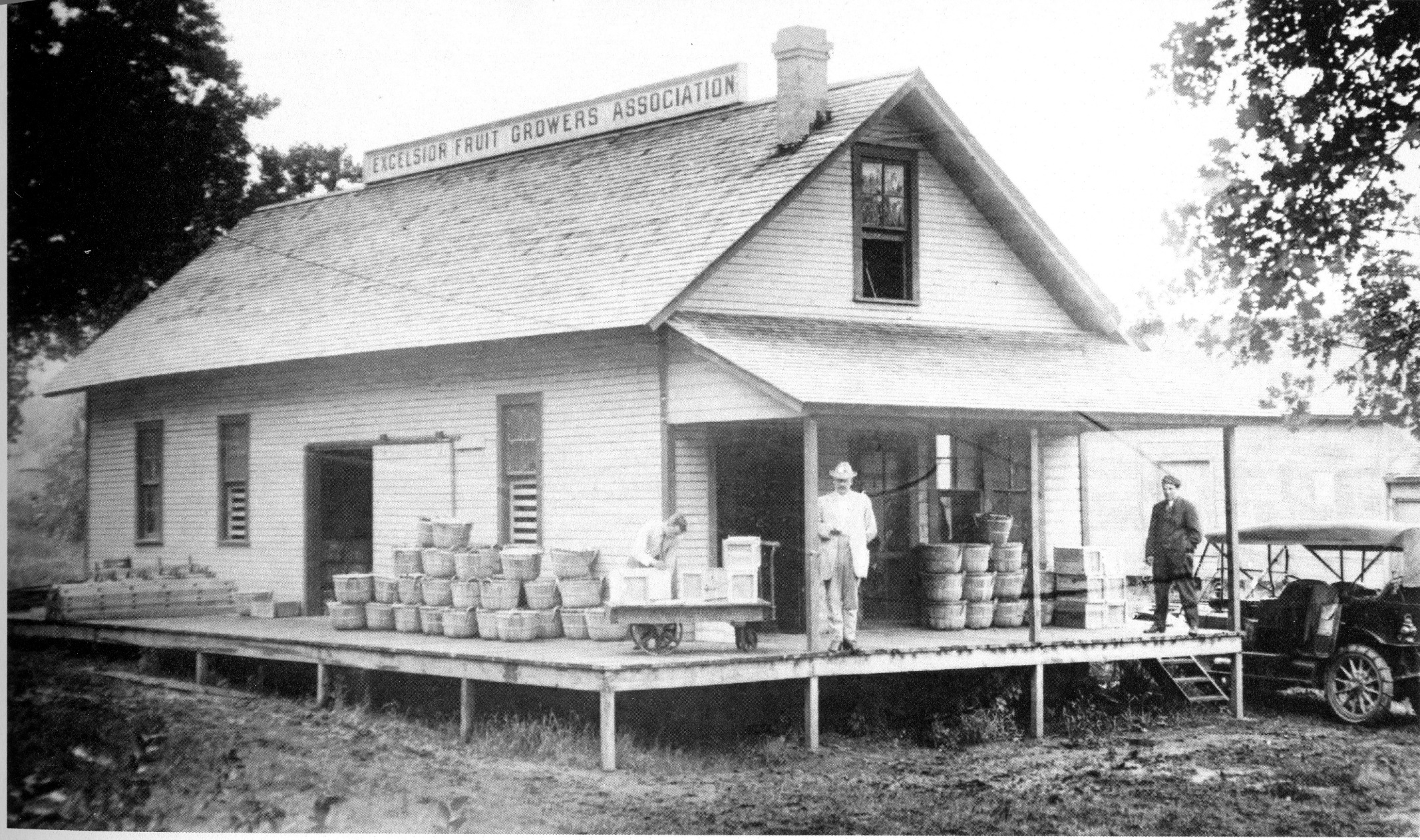 Excelsior Fruit Growers Association
Harry Shuman, and father George, were instrumental in forming the co-op in 1900.

By 1930, serving 450 growers with shipping points in Excelsior, Chanhassen and Hopkins.
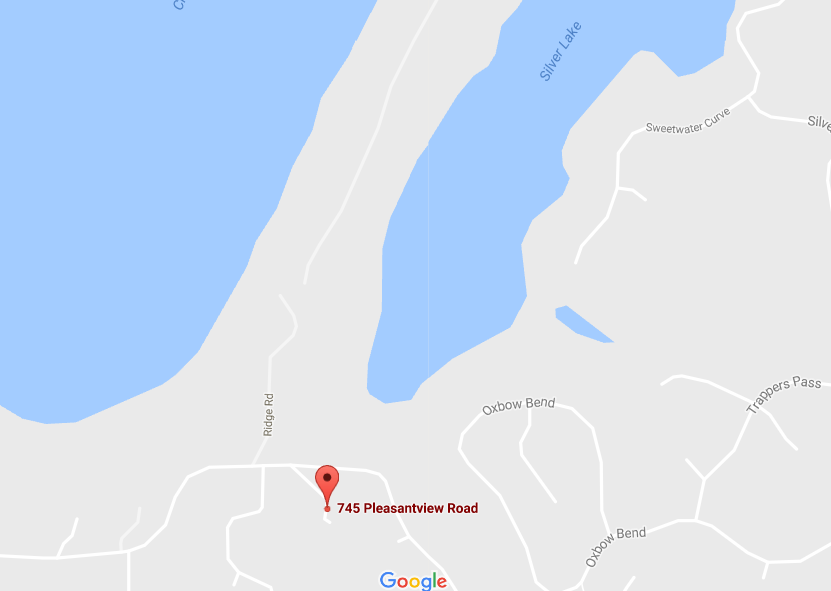 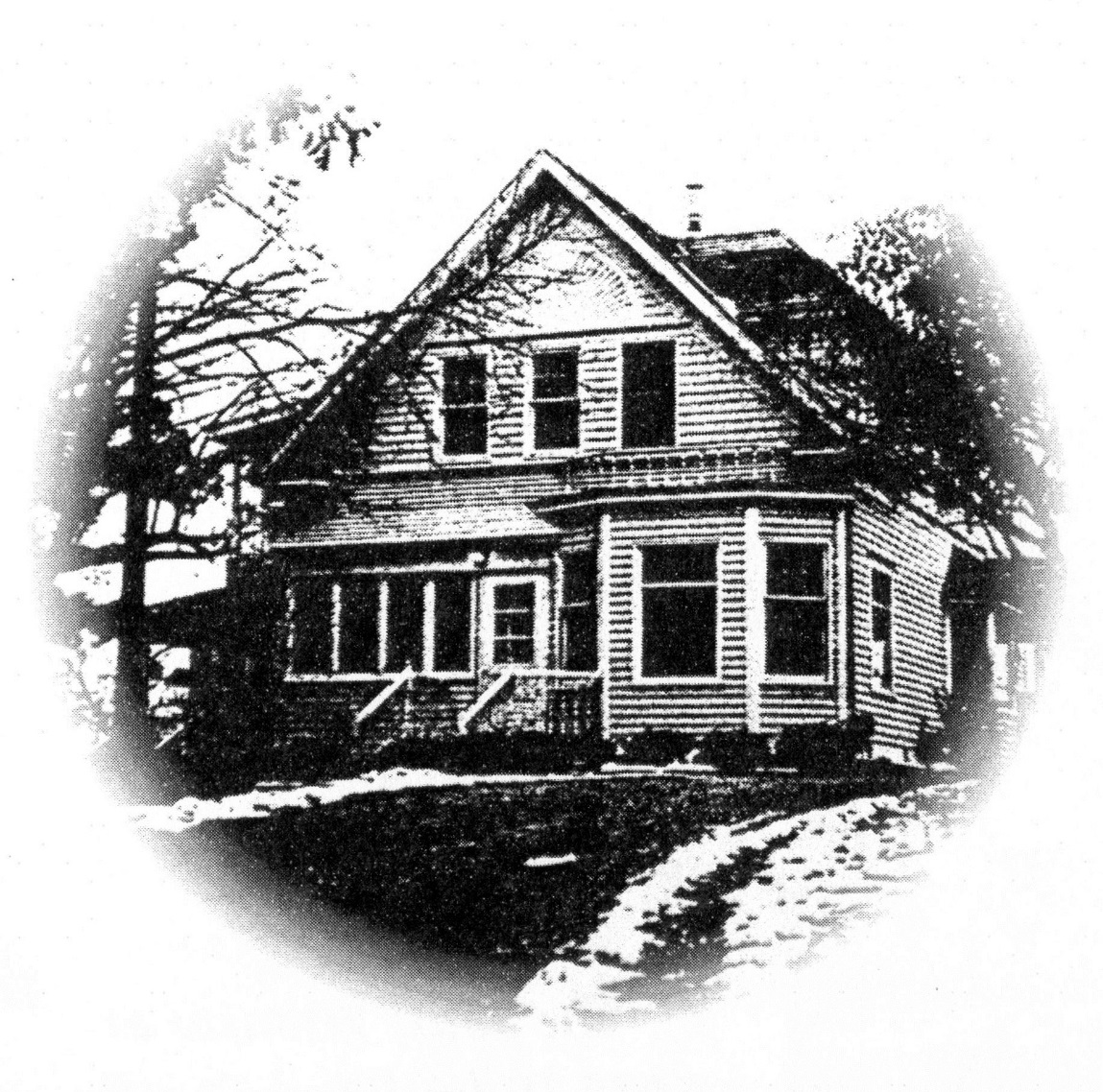 First home in area to have: 
Running water - from cistern on Near Mountain
Battery-driven light system
Shuman Home
Circa 1930
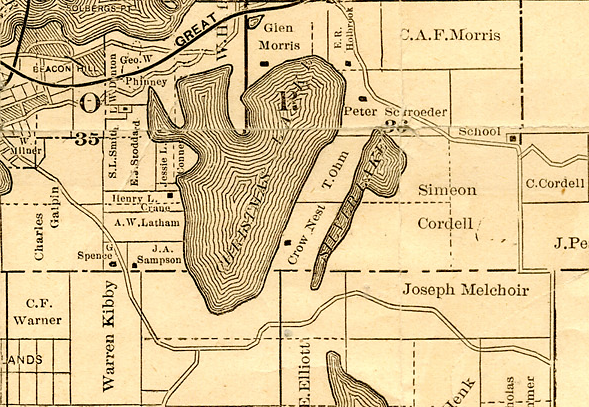 Edmund and Elizabeth (Morris) Reel
Edmund Reel was eldest son in family of wealthy farmers from St. Louis

After the Civil War, the family began coming to lake region for summers

Bought 21.6 acres on Silver Lake ridge in 1881

Eventually acquired adjoining land north (from Ohm) and south 

Edmund terraced east-facing slope and planted 4000 grape vines; also apple trees at south end
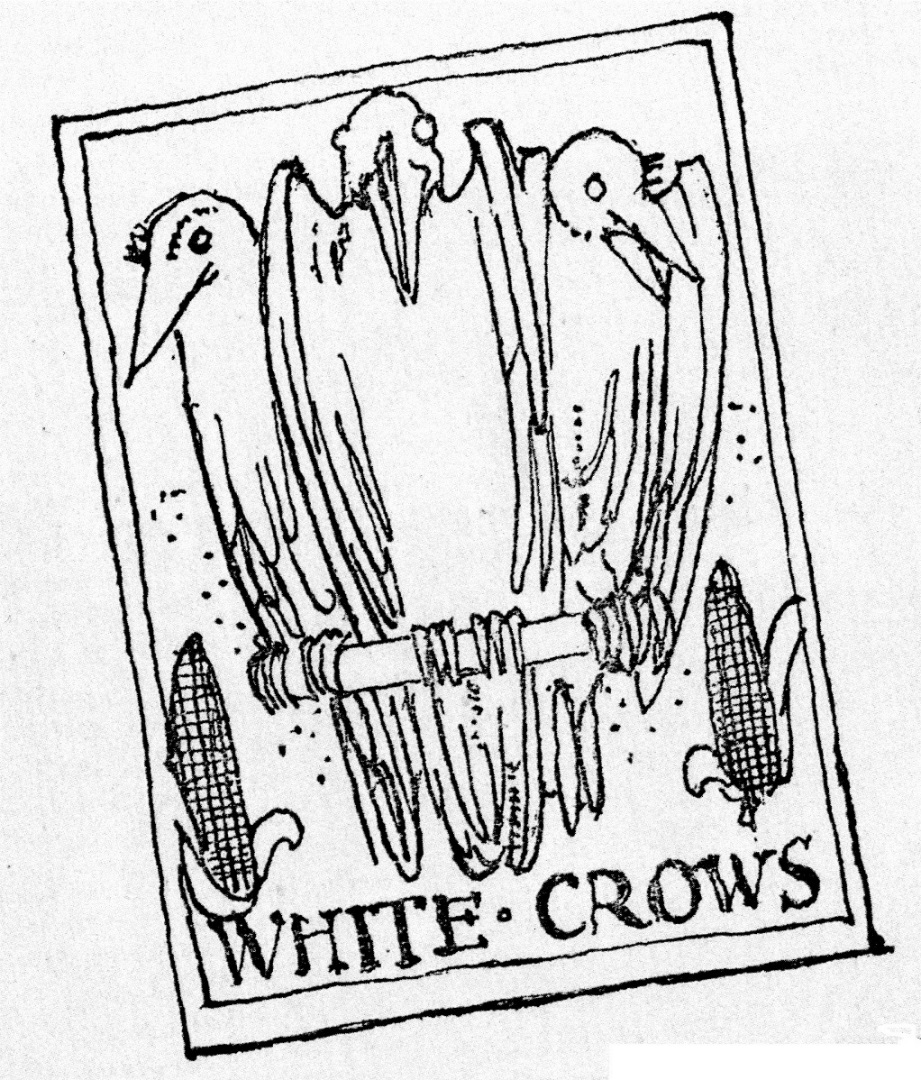 Edmund named his property White Crows Vineyard
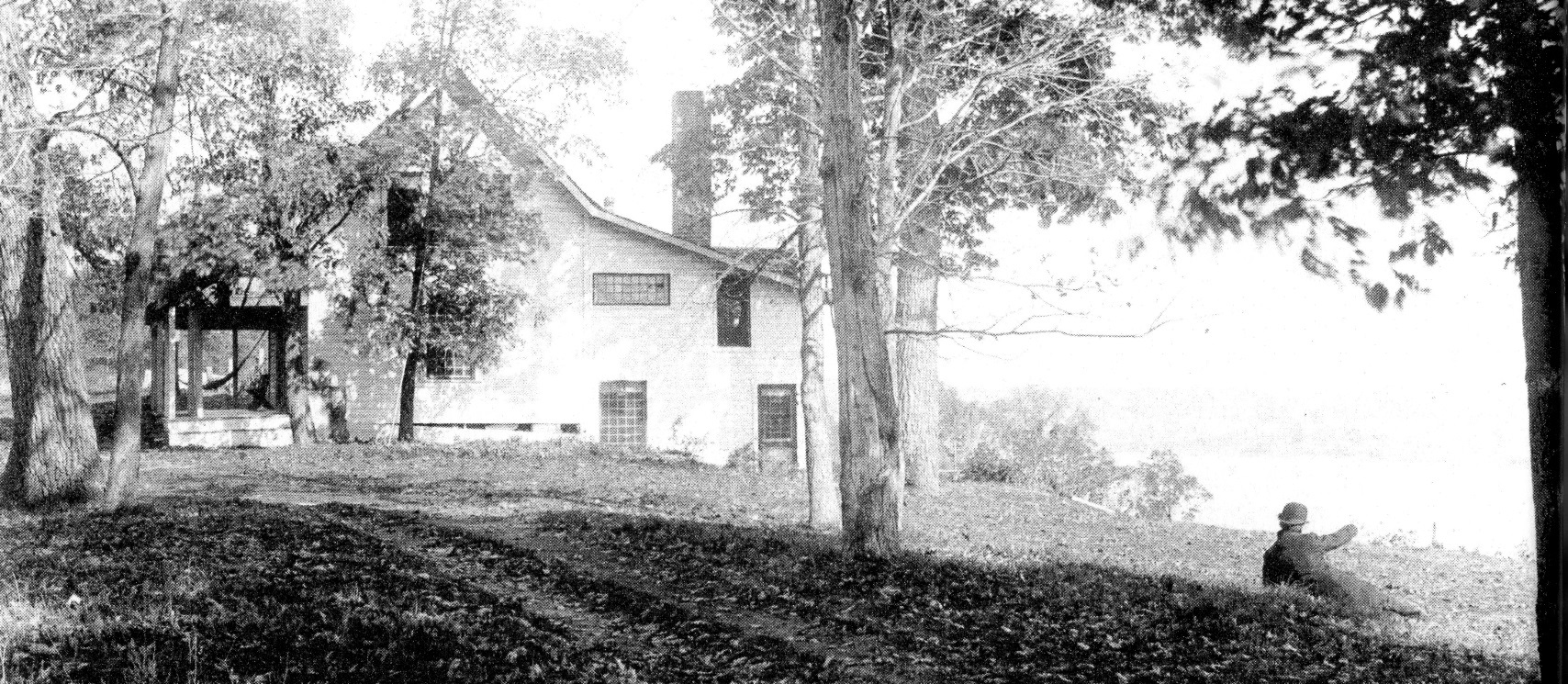 Reel Family Cottage on Silver Ridge circa 1893
“Crow’s Nest”
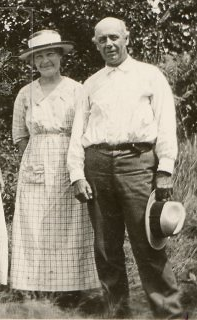 In 1912, Reel sold most of his ridge property to Edwin Hewitt

Hewitt, a Minneapolis architect, sold land parcels to friends and associates

Several summer cottages are eventually built

Reels moved to house on Pleasantview Road
Elizabeth and Edmund Reel
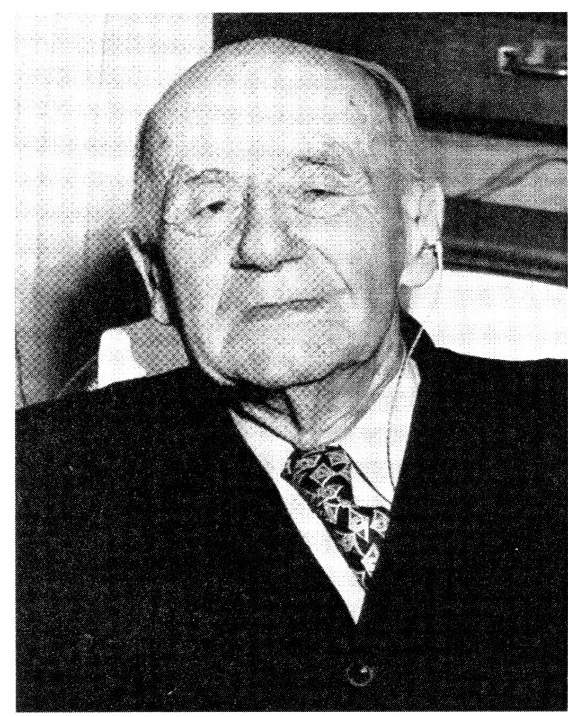 In late years, and nearly blind, Edmund would ride bus into Excelsior

He liked to jawbone with merchants on Water Street

Bragged about selling property to Hewitt @ $1000/acre.  Bought for $13/acre.
Elizabeth dies 1944 – 81 years.  
      Edmund dies 1958 – 97 years.

Both are interred at Lakewood Cemetery in Minneapolis.
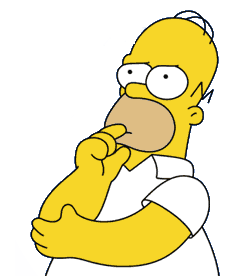 Silver Lake was previously known by a different name. What was it?
Swede Lake
Silvine Lake
Lake McGrath
German Lake
Bde Maka Ska
Ridge Lake
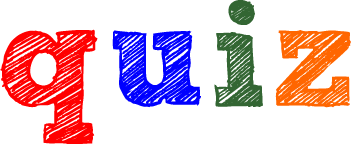